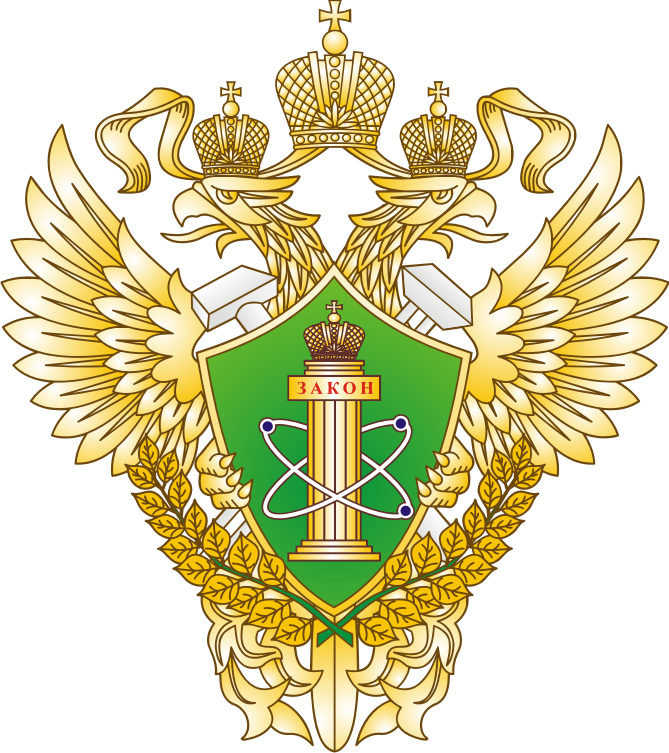 ОБЗОР ПРАВОПРИМЕНИТЕЛЬНОЙ ПРАКТИКИ СЕВЕРО-ЗАПАДНОГО УПРАВЛЕНИЯ РОСТЕХНАДЗОРА НА ТЕРРИТОРИИ ПСКОВСКОЙ ОБЛАСТИ ЗА  2024 ГОД.
ДОКЛАДЧИК: КУРОПЛИН ИГОРЬ ВИКТОРОВИЧ
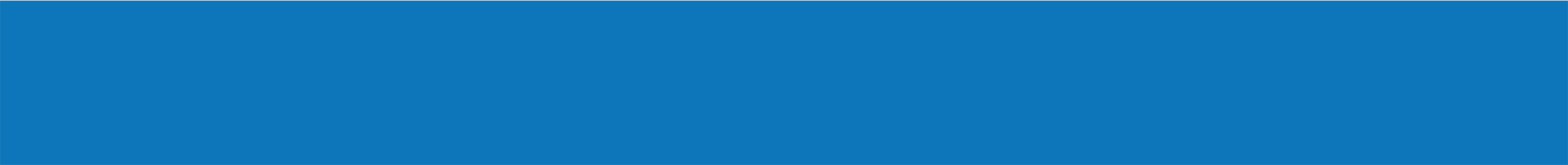 СЕВЕРО-ЗАПАДНОЕ УПРАВЛЕНИЕ РОСТЕХНАДЗОРА
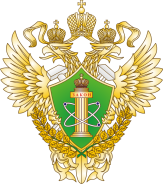 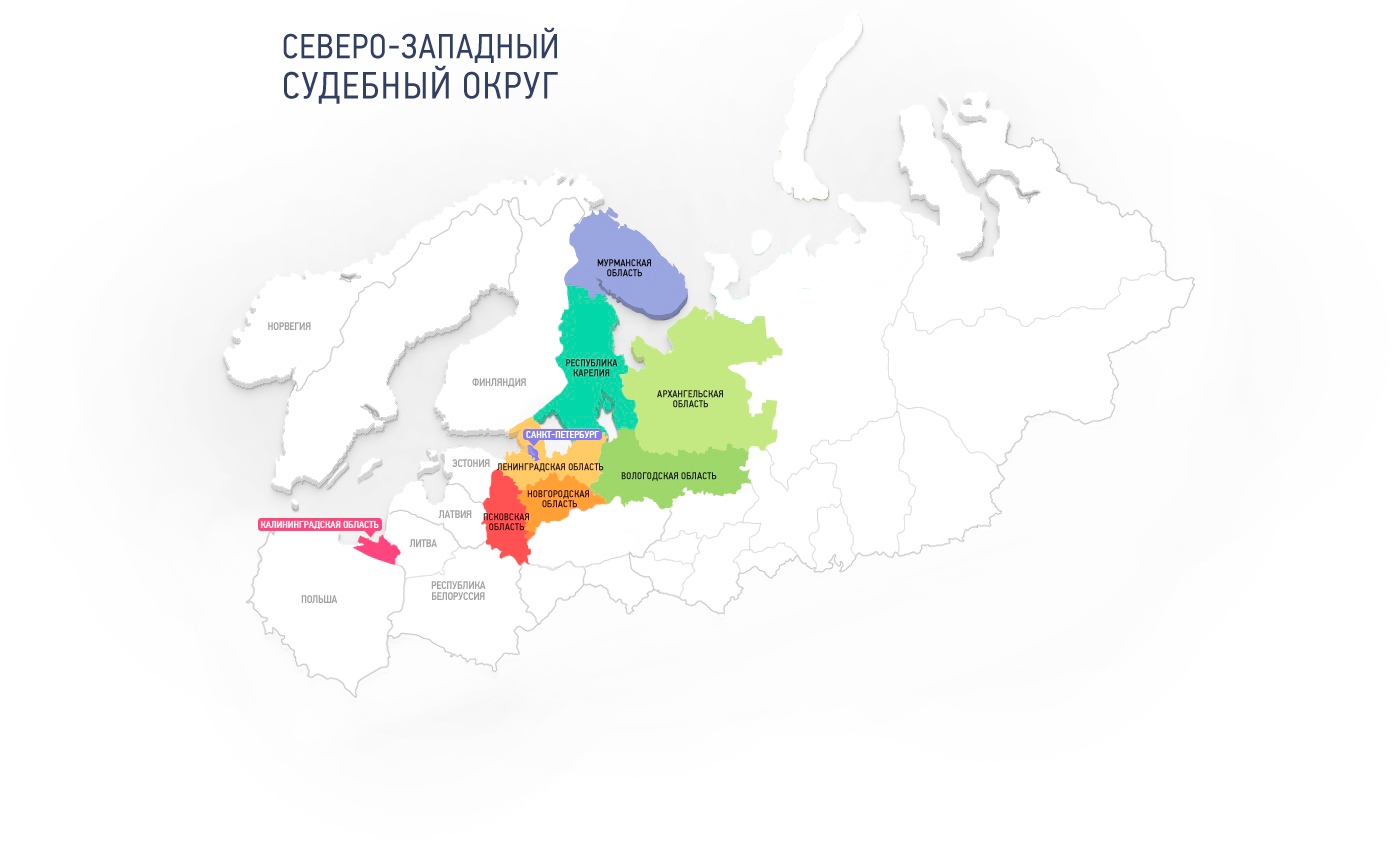 Управление является территориальным органом межрегионального уровня, осуществляющим функции Ростехнадзора на территории: 
Республики Карелия, Архангельской, Вологодской, Калининградской, Ленинградской, Мурманской, Новгородской и Псковской областей, города Санкт-Петербурга, острове Колгуев (Ненецкий автономный округ) и шельфе морей Арктической зоны Российской Федерации
2
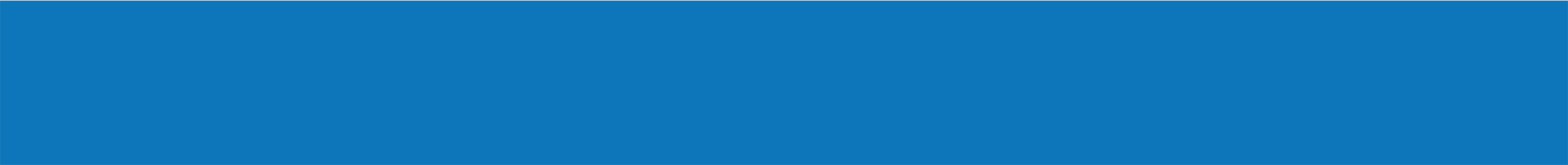 НАПРАВЛЕНИЯ КОНТРОЛЬНО-НАДЗОРНОЙ ДЕЯТЕЛЬНОСТИ
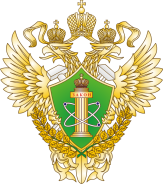 Федеральный государственный надзор в области промышленной безопасности;
Федеральный государственный строительный надзор;
Федеральный государственный энергетический надзор;
Федеральный государственный надзор в области безопасности гидротехнических сооружений;
Федеральный государственный горный надзор;
Федеральный государственный надзор за деятельностью саморегулируемых организаций в области инженерных изысканий, архитектурно-строительного проектирования, строительства, реконструкции, капитального ремонта, сноса объектов капитального строительства;
Федеральный государственный надзор за деятельностью саморегулируемых организаций в области энергетического обследования;
Федеральный государственный лицензионный контроль (надзор) за деятельностью, связанной с обращением взрывчатых материалов промышленного назначения;
Федеральный государственный лицензионный контроль (надзор) за деятельностью по проведению экспертизы промышленной безопасности;
Федеральный государственный лицензионный контроль (надзор) за производством маркшейдерских работ;
Федеральный государственный контроль (надзор) в области использования и содержания лифтов, подъемных платформ для инвалидов, пассажирских конвейеров (движущихся пешеходных дорожек), эскалаторов, за исключением эскалаторов в метрополитенах.
3
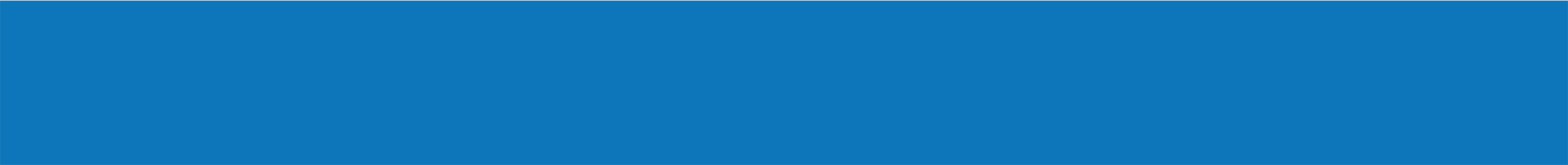 ОБЪЕКТЫ НАДЗОРА НА ТЕРРИТОРИИ ПСКОВСКОЙ ОБЛАСТИ
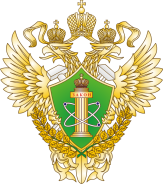 4
ОГРАНИЧЕНИЯ НА ПРОВЕДЕНИЕ КОНТРОЛЬНЫХ (НАДЗОРНЫХ) МЕРОПРИЯТИЙ В 2024 ГОДУ
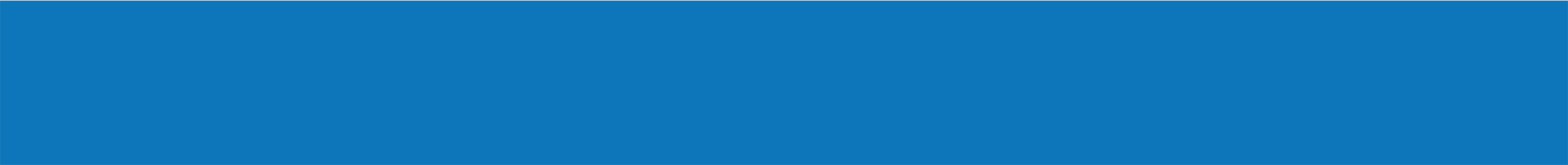 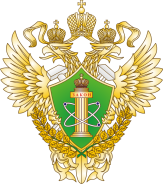 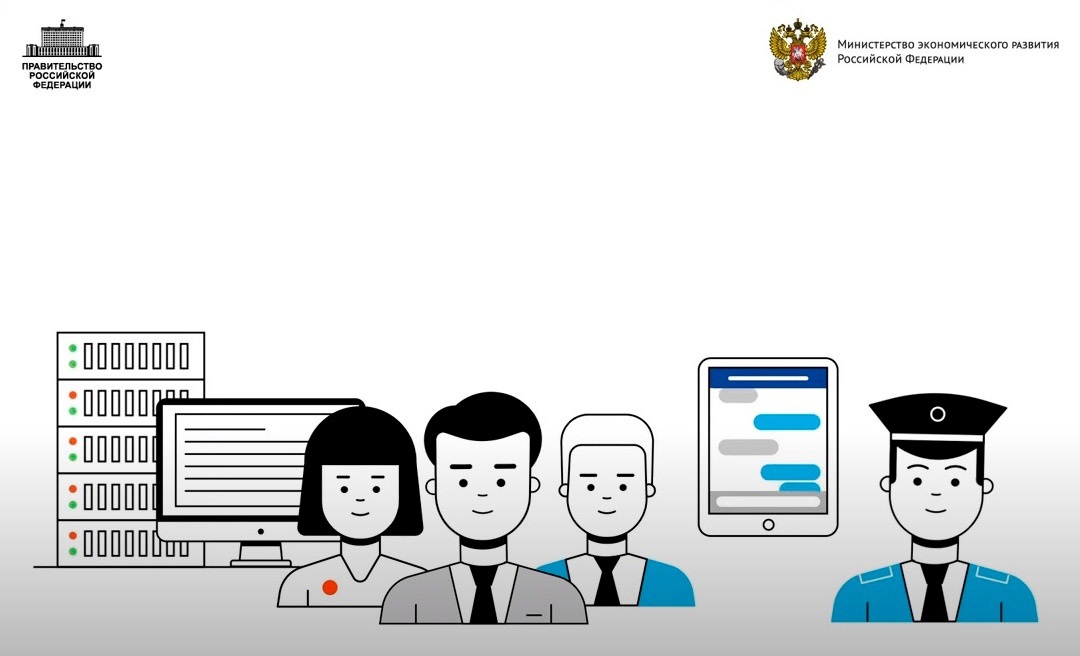 до 2030 года допускается проведение плановых проверок
Объекты, отнесенные 
к категориям 
чрезвычайно высокого и высокого риска
Срок действия моратория на проведение контрольных (надзорных) мероприятий, установленный постановлением Правительства Российской Федерации от 10.03.2022 № 336 продлен на 2024 год
ОПО II класса опасности
ГТС II класса
5
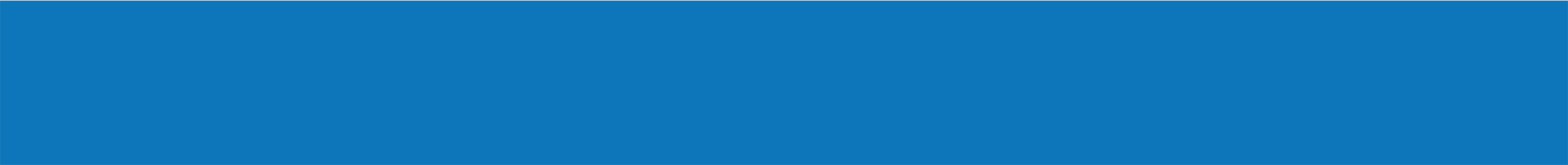 ОСНОВАНИЯ ДЛЯ ПРОВЕДЕНИЯ ВНЕПЛАНОВЫХ КОНТРОЛЬНЫХ (НАДЗОРНЫХ) МЕРОПРИЯТИЙ
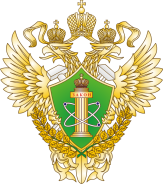 ВНЕПЛАНОВЫЕ ПРОВЕРКИ 
по согласованию с органами прокуратуры
при непосредственной угрозе причинения вреда жизни и тяжкого вреда здоровью граждан, по фактам причинения вреда жизни и тяжкого вреда здоровью граждан
при непосредственной угрозе обороне страны и безопасности государства, по фактам причинения вреда обороне страны и безопасности государства;
при непосредственной угрозе возникновения чрезвычайных ситуаций природного и (или) техногенного характера, по фактам возникновения чрезвычайных ситуаций природного и (или) техногенного характера
при выявлении индикаторов риска нарушения обязательных требований
в связи с истечением срока исполнения предписания, выданного до 01.03.2023, о принятии мер, направленных на устранение нарушений, влекущих непосредственную угрозу причинения вреда жизни и тяжкого вреда здоровью граждан, обороне страны и безопасности государства, возникновения чрезвычайных ситуаций природного и (или) техногенного характера
по истечении срока исполнения предписания об устранении выявленного нарушения обязательных требований, выданных после 01.03.2023
6
ОСНОВАНИЯ ДЛЯ ПРОВЕДЕНИЯ ВНЕПЛАНОВЫХ КОНТРОЛЬНЫХ (НАДЗОРНЫХ) МЕРОПРИЯТИЙ
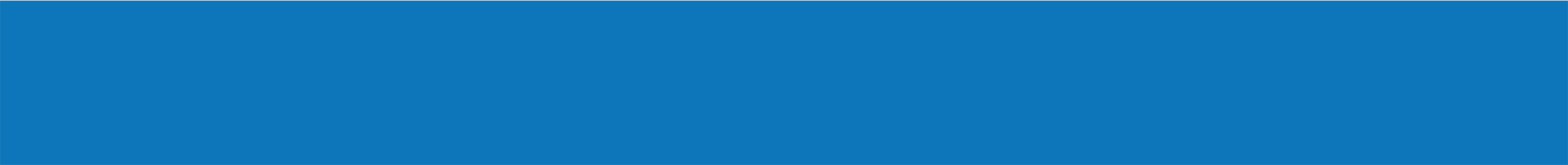 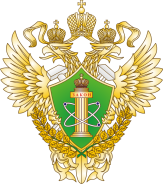 ВНЕПЛАНОВЫЕ ПРОВЕРКИ 
без согласования с органами прокуратуры
по поручению Президента Российской Федерации или Председателя Правительства Российской Федерации
по требованию прокурора
при наступлении события, указанного в программе проверок (при осуществлении государственного строительного надзора), а также по истечении срока исполнения предписания об устранении выявленного нарушения обязательных требований, которое выдано после 1 марта 2023 г.
при представлении контролируемым лицом документов и (или) сведений об исполнении предписания или иного решения контрольного (надзорного) органа в целях получения или возобновления ранее приостановленного действия лицензии, аккредитации или иного документа, имеющего разрешительный характер
7
Основы системы оценки и управления рисками  в Ростехнадзоре
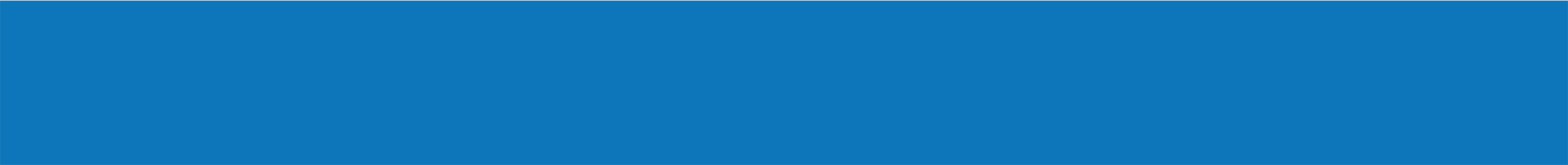 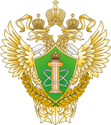 Федеральный государственный лицензионный контроль (надзор) за производством маркшейдерских работ
Приказ Ростехнадзора от 13.07.2023 N 252
Федеральный государственный лицензионный контроль (надзор) за деятельностью, связанной с обращением взрывчатых материалов промышленного назначения
Приказ Ростехнадзора от 20.06.2023 N 227
Федеральный государственный горный надзор
Приказ Ростехнадзора от 22.06.2023 N 231
Федеральный государственный лицензионный контроль (надзора) за деятельностью по проведению экспертизы промышленной безопасности
Приказ Ростехнадзора от 17.05.2023 N 185
Федеральный государственный контроль (надзор) в области безопасного использования и содержания лифтов, подъемных платформ для инвалидов, пассажирских конвейеров (движущихся пешеходных дорожек), эскалаторов,за исключением эскалаторов в метрополитенах Приказ Ростехнадзора от 17.02.2023 N 72
Утвержденные Ростехнадзором перечни индикаторов риска по видам надзора
Федеральный государственный надзор в области безопасности гидротехнических сооружений
Приказ Ростехнадзора от 20.07.2023 N 268
Федеральный государственный лицензионный контроль (надзора) за деятельностью по проведению экспертизы промышленной безопасности
Приказ Ростехнадзора от 23.11.2021 N 397
8
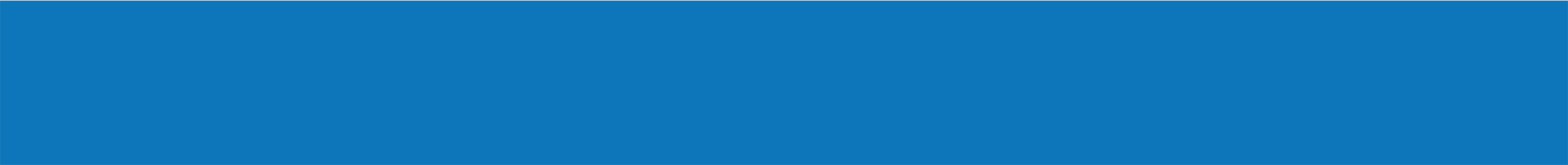 НАДЗОРНАЯ ДЕЯТЕЛЬНОСТЬ НА ПОДНАДЗОРНЫХ ОБЪЕКТАХ СЕВЕРО-ЗАПАДНОГО УПРАВЛЕНИЯ РОСТЕХНАДЗОРА НА ТЕРРИТОРИИ ПСКОВСКОЙ ОБЛАСТИ ( 12 месяцев 2024 года)
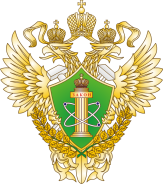 9
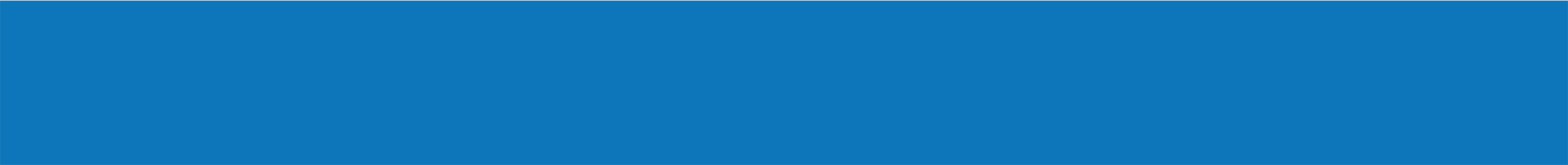 ПОКАЗАТЕЛИ КОНТРОЛЬНОЙ (НАДЗОРНОЙ) ДЕЯТЕЛЬНОСТИ НА ТЕРРИТОРИИ ПСКОВСКОЙ ОБЛАСТИ
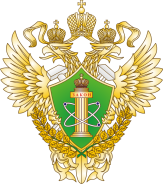 12 месяцев 2023 год
12 месяцев 2024 год
1535
2089
1230
84
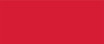 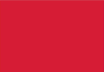 158
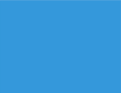 2153
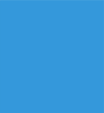 53
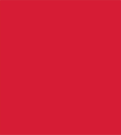 141
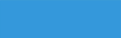 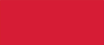 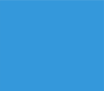 Количество 
административных 
наказаний
Количество 
проверок
Сумма 
штрафов , тыс. руб.
Количество 
нарушений
10
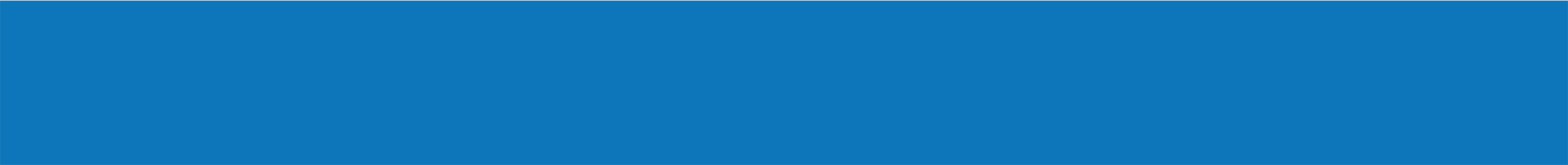 ПРИМЕНЕНИЕ ВИДОВ АДМИНИСТРАТИВНЫХ НАКАЗАНИЙ (2024 год)
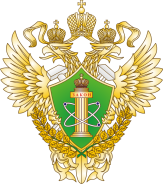 Количество наказаний в виде административного приостановления деятельности
Общее количество наказаний
Количество административных штрафов
Количество предупреждений
84
53
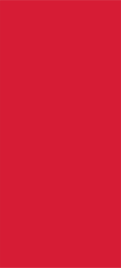 38
0
46
0
36
17
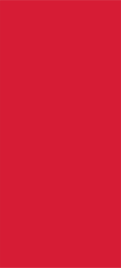 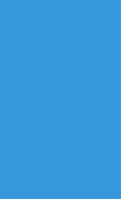 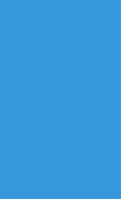 Всего 
наказаний
Приостановление
Предупреждение
Приостановление
Штраф
Предупреждение
Всего 
наказаний
Штраф
12 месяцев  2024 года
12 месяцев 2023 года
11
Аварийность и травматизм (2021-2024 гг.)
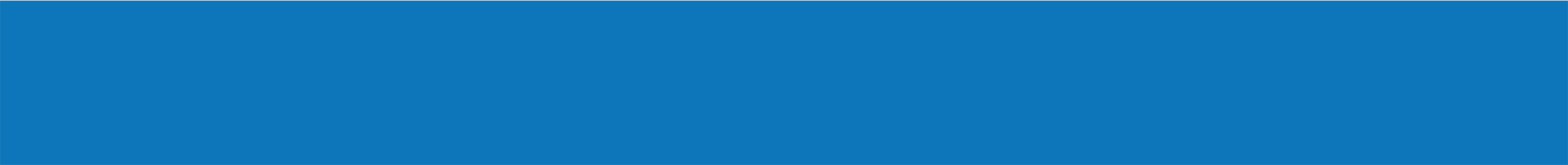 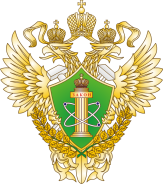 В 2021 году:

- 27.06.2021 произошёл несчастный случай со смертельным исходом с электромонтером по ремонту воздушных линий электропередачи ПО «Южные электрические сети» Псковского филиала ПАО «МРСК Северо-Запада».  - 12.09.2021 в Псковском филиале ПАО «Россети Северо-Запад» произошел несчастный случай со смертельным исходом с электромонтером по эксплуатации распределительных сетей 4 разряда Стругокрасненского РЭС ПО «Северные электрические сети» Псковского филиала ПАО «МРСК Северо-Запада»
12
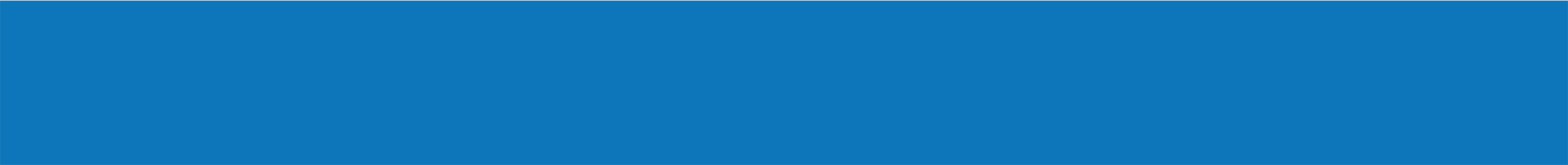 ПРОФИЛАКТИКА РИСКОВ ПРИЧИНЕНИЯ ВРЕДА (УЩЕРБА) ОХРАНЯЕМЫМ ЗАКОНОМ ЦЕННОСТЯМ
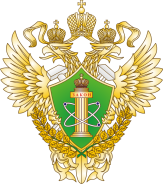 13
ПРОФИЛАКТИЧЕСКИЕ МЕРОПРИЯТИЯ ПРИ ОСУЩЕСТВЛЕНИИ НАДЗОРА НА ТЕРРИТОРИИ ПСКОВСКОЙ ОБЛАСТИ  ЗА  2024  год
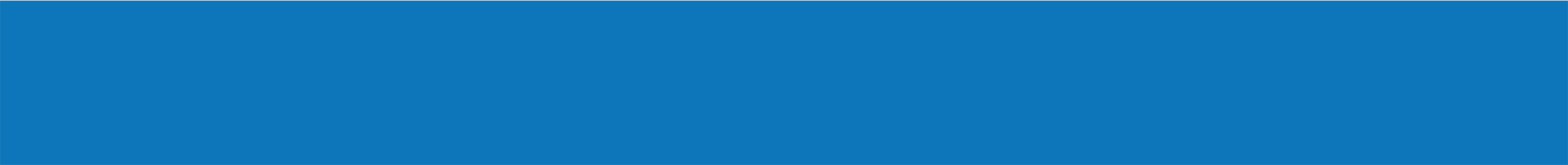 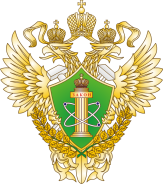 Проведено 2496 профилактических мероприятий
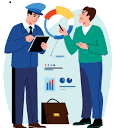 Проведено профилактических визитов
72
Выдано предостережений
44
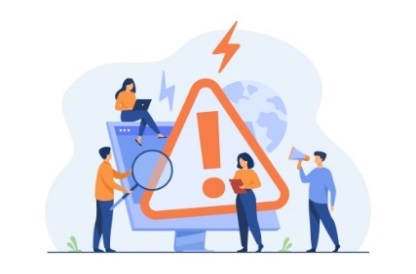 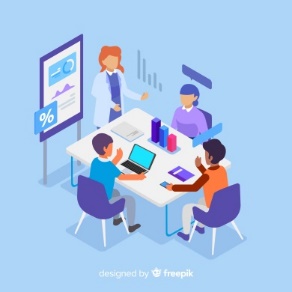 Проведено консультирований
488
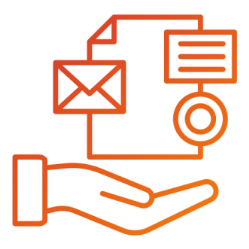 1892
Информирование
14
Основные нарушения, выявленные в ходе выдачи разрешений на допуск в эксплуатацию энергоустановок, явившиеся основаниями для отказа в выдаче разрешений:
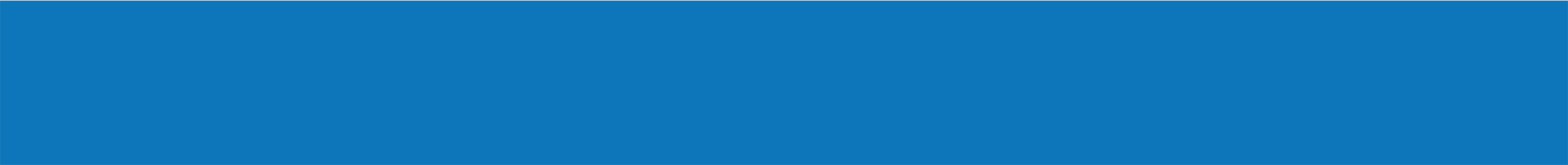 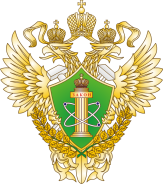 некомплектность прилагаемых к заявлению о выдаче разрешения на допуск документов;

несоответствие содержания представленных заявителем документов, требованиям, установленным нормативными правовыми актами;

незавершенность монтажа оборудования, наладочных работ и испытаний допускаемого объекта;

 несоответствие условий эксплуатации допускаемого         объекта требованиям, установленным нормативными правовыми актами.
15
МЕРОПРИЯТИЯ, СВЯЗАННЫЕ С ПРИЕМКОЙ И ПУСКОМ В ЭКСПЛУАТАЦИЮ ОБЪЕКТОВ И ОБОРУДОВАНИЯ ЗА  2023 и 2024  ГГ., ОСУЩЕСТВЛЯЕМЫЕ ОТДЕЛОМ ПРОМЫШЛЕННОЙ БЕЗОПАСНОСТИ ПО ПСКОВСКОЙ ОБЛАСТИ
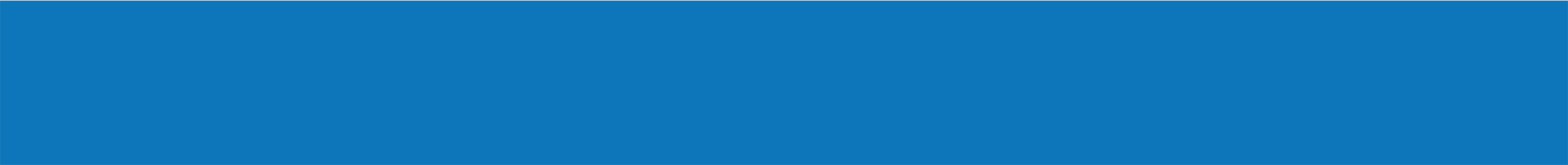 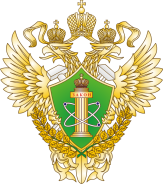 Всего поступило заявлений 853, допущено 833 объекта
Всего поступило заявлений 640, допущено 607 объектов
10
796
2024 год
16
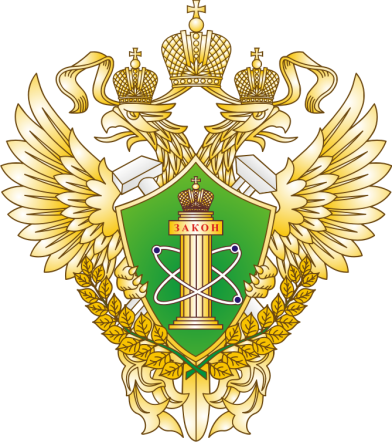 СПАСИБО ЗА ВНИМАНИЕ